Figure 10 Left-hand panel: responsivity versus bolometer dc-level for a typical detector as determined from all of the ...
Mon Not R Astron Soc, Volume 386, Issue 2, 11 May 2008, Pages 807–818, https://doi.org/10.1111/j.1365-2966.2008.12980.x
The content of this slide may be subject to copyright: please see the slide notes for details.
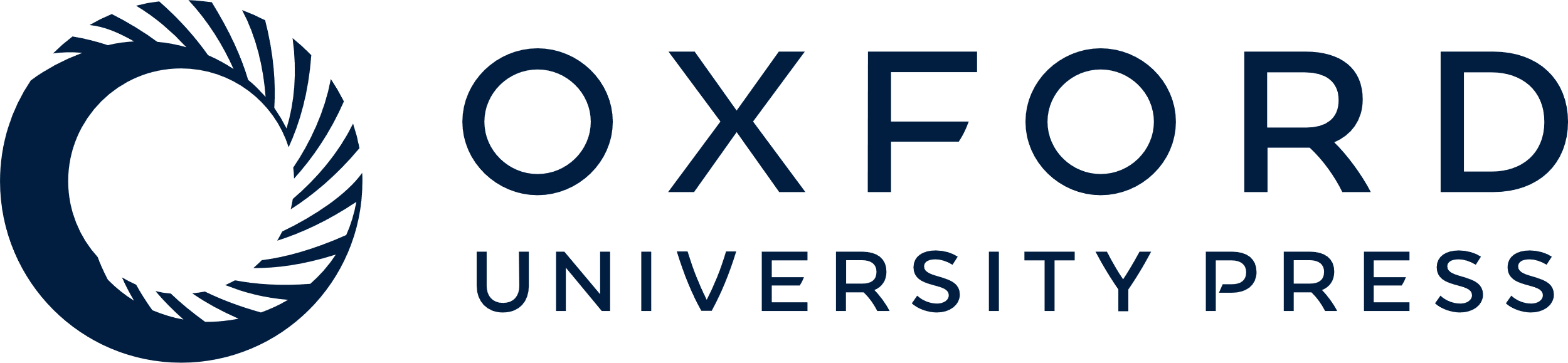 [Speaker Notes: Figure 10 Left-hand panel: responsivity versus bolometer dc-level for a typical detector as determined from all of the load curves taken during the JCMT05B run. A best-fitting line is overplotted. Right-hand panel: opacity versus bolometer dc-level for the same detector.


Unless provided in the caption above, the following copyright applies to the content of this slide: © 2008 The Authors. Journal compilation © 2008 RAS]